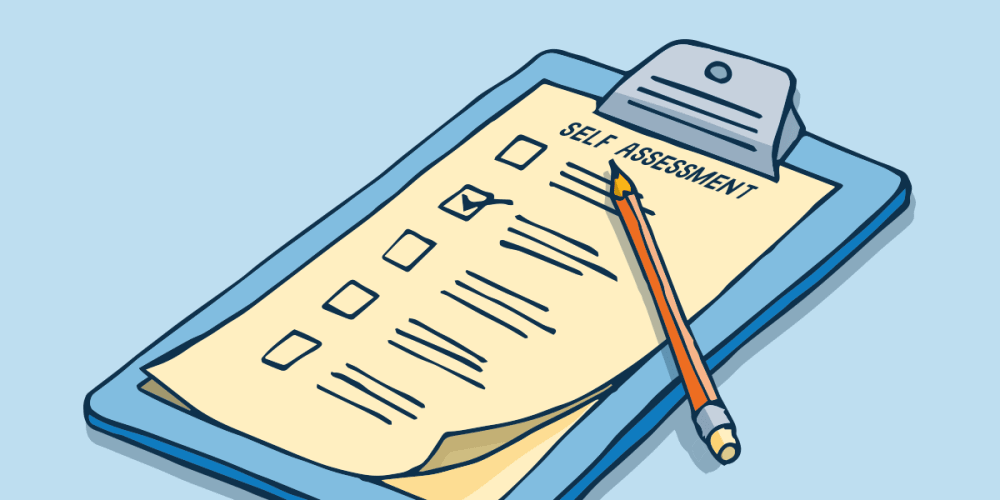 Measuring our Commitment to Spiritual Growth
Phil 3:7-14
Phil 3:7 “7 But what things were gain to me, these I have counted loss for Christ.”
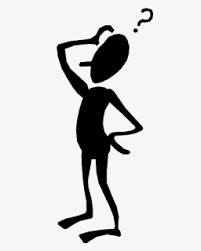 What have I considered as loss for Christ
Career
School 
Money
Social Life
Phil 3:8 “8 Yet indeed I also count all things loss for the excellence of the knowledge of Christ Jesus my Lord”
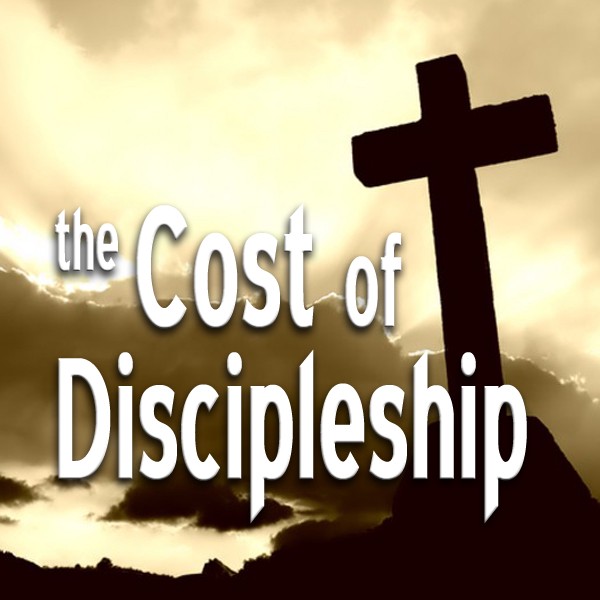 What have I been unwilling to give up?	
“Giving is not measured in what you surrender to Christ but what you withhold.” (George Muller)
The same can be said of commitment
What you holdback from Christ measures your commitment
[Speaker Notes: Lk14:33 “33 So likewise, whoever of you does not forsake all that he has cannot be My disciple.”

The application of the saying is this: Discipleship requires that God be in first place. The reference to renunciation of all his own possessions refers to all earthly attachments that have first place. (NET notes)]
Phil 4:12 “12 Not that I have already attained, or am already perfected;”
When was the last time I measured (evaluated) my growth in Christ
Paul is considering his growth in Christ
Paul looks to himself and recognizes there is still work to do

Consider what Paul has accomplished and endured and yet still feels the need to maintain his purpose and focus to do more/better
Paul converted many
Paul started many works
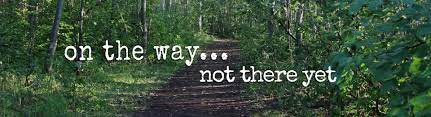 Phil 4:13 “forgetting those things which are behind and reaching forward to those things which are ahead,”
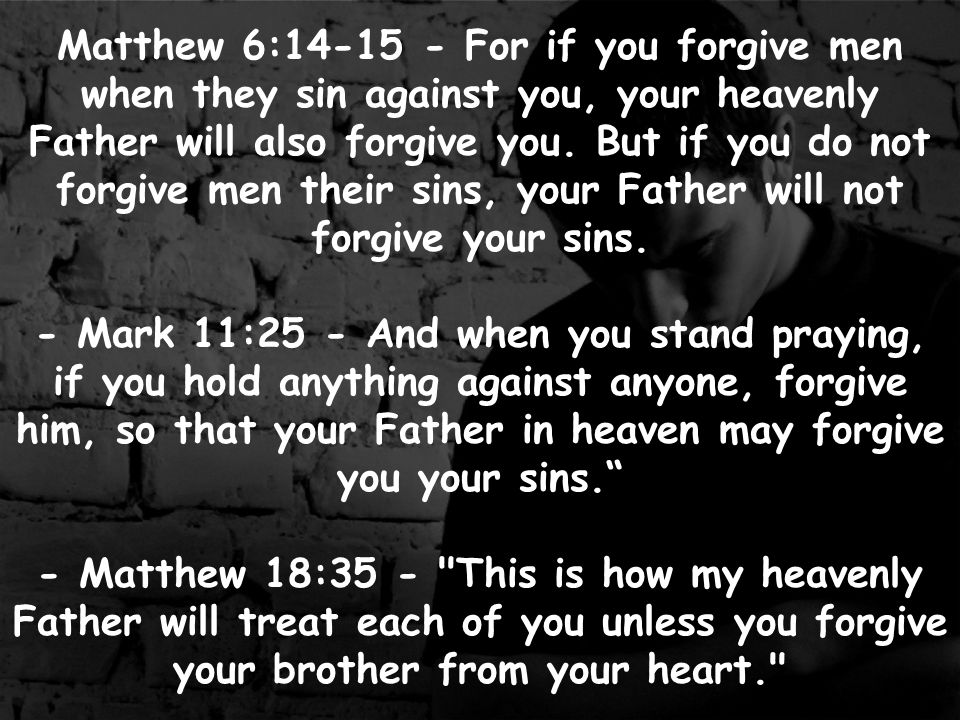 Am I holding onto the past… am I holding a grudge
We should not remember what God has forgotten (Heb 8:12)
We must forgive and forget as God has done for us
Phil 3:14 “14 I press toward the goal for the prize of the upward call of God in Christ Jesus”
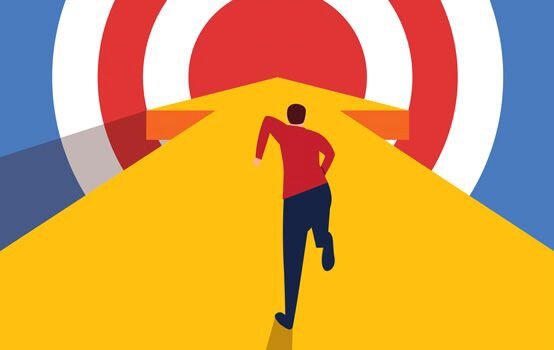 Am I ready for Christ’s return
Paul is once again using an athletic analogy
He is pressing forward, striving for the goal, expecting the prize
When will this prize be presented
At the high call of God in Christ Jesus (ie when God calls His children home)
Paul lived every day of his life prepared for and awaiting this day
I should constantly ask myself, “What if Christ returned today?”
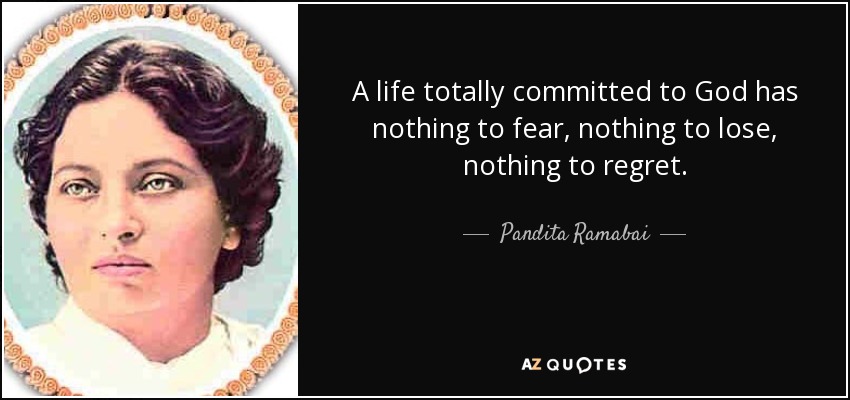